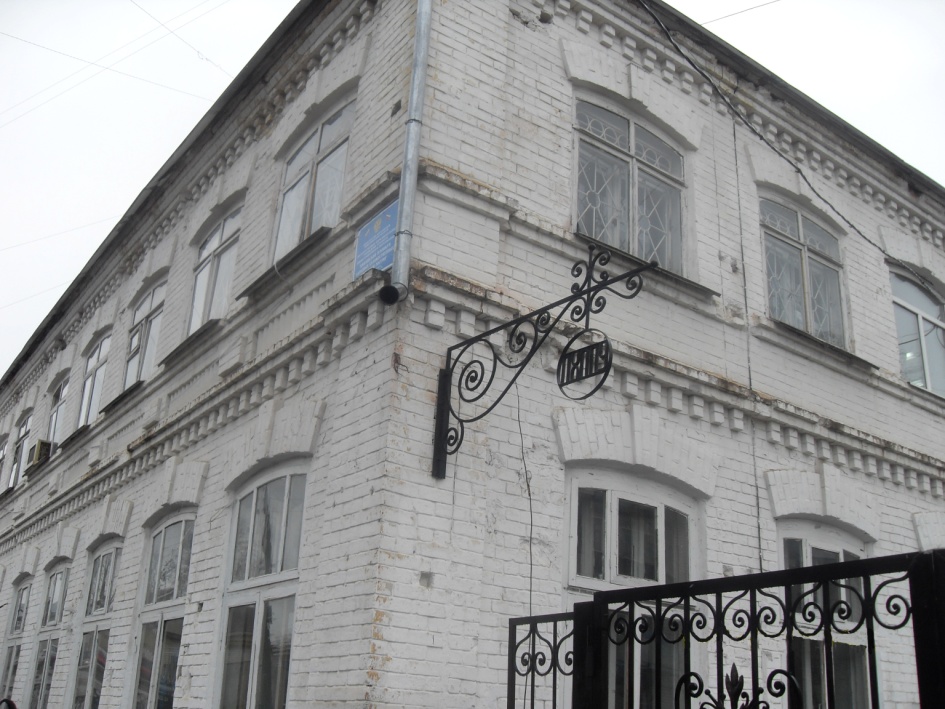 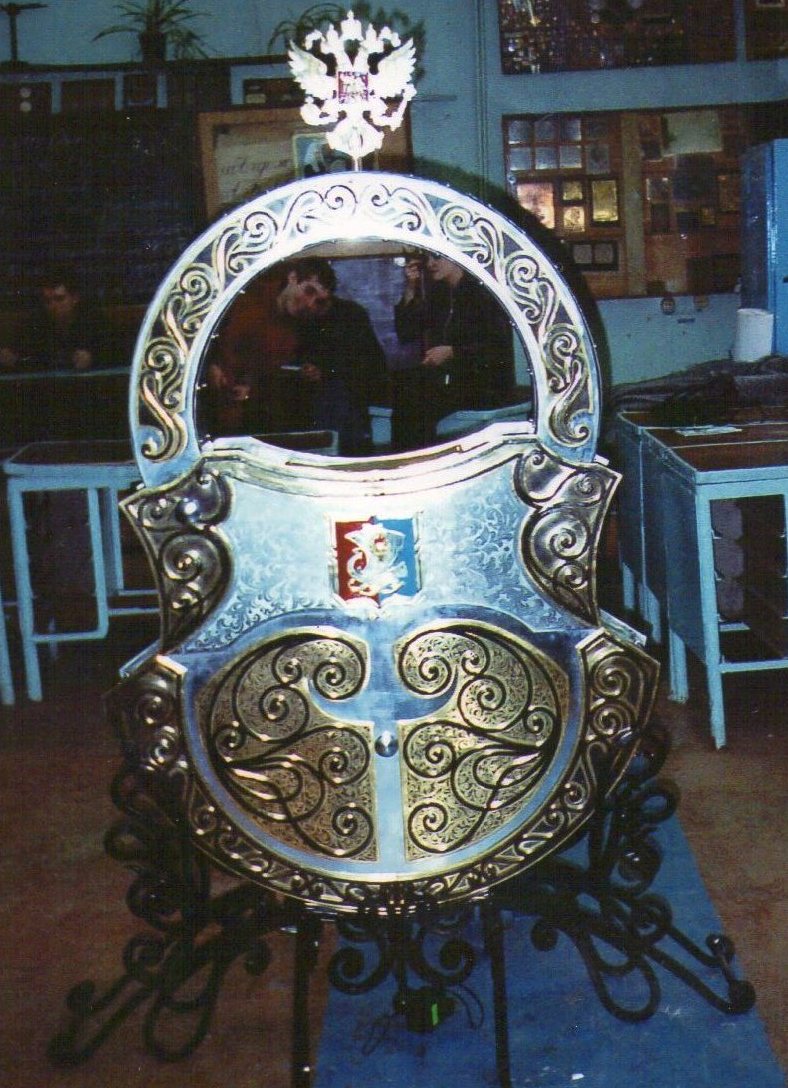 ГОУ СПО 
Павловский Техникум 
Народных Художественных
Промыслов РФ
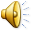 Вас приветствует 
Мартьянова 
Галина Васильевна
мастер
производственного обучения
Презентация
«Сохранение традиций горячих эмалей»
Цели: научить практическим навыкам работы с горячими эмалями.
Учебная - изучение приёмов и технологического процесса изготовления изделий с горячими эмалями.
Развивающая - развивать творческий интерес  и мыслительные способности.
Воспитательная - передать опыт развития и сохранения традиций технологии горячих эмалей.
Профессия «Изготовитель художественных изделий из металла» даёт возможность изучить технологические процессы таких 
тем как:
слесарные работы, художественная ковка, чеканка, изготовление филигранных изделий, гравирование, горячие эмали.
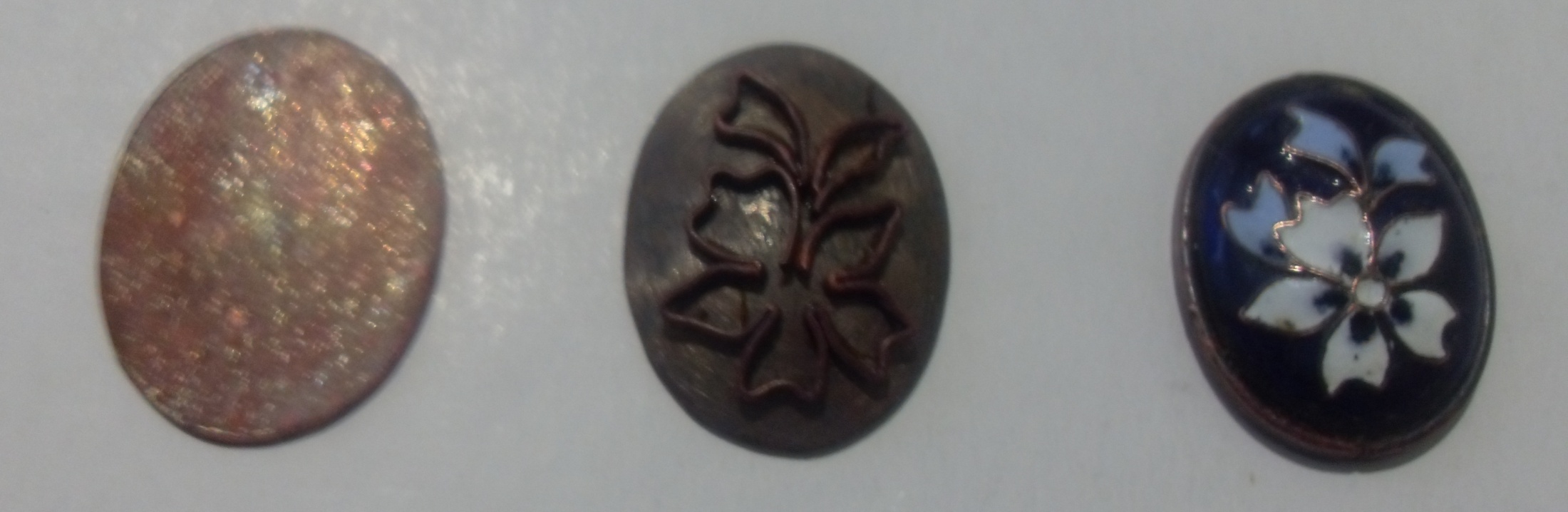 Изготовление  эмалевой  вставки
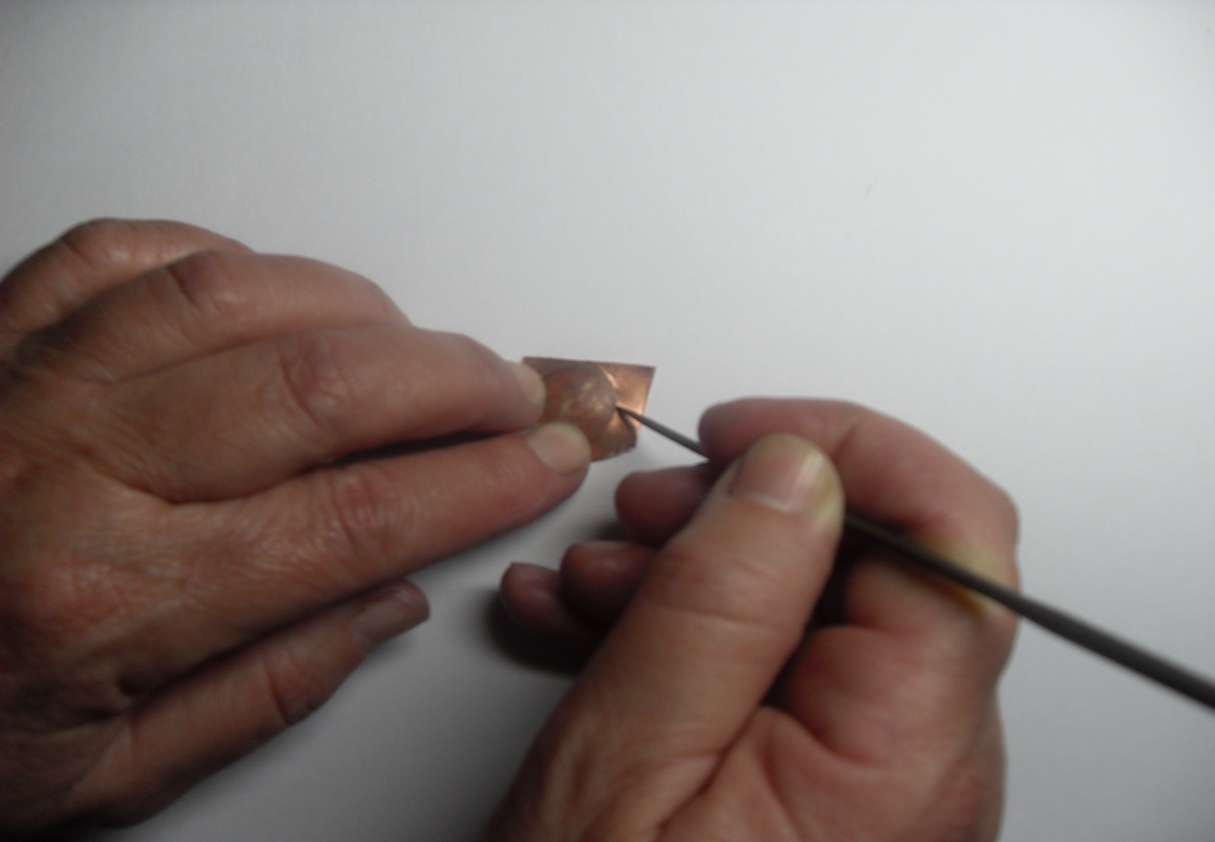 Разметка вставки на медной пластине
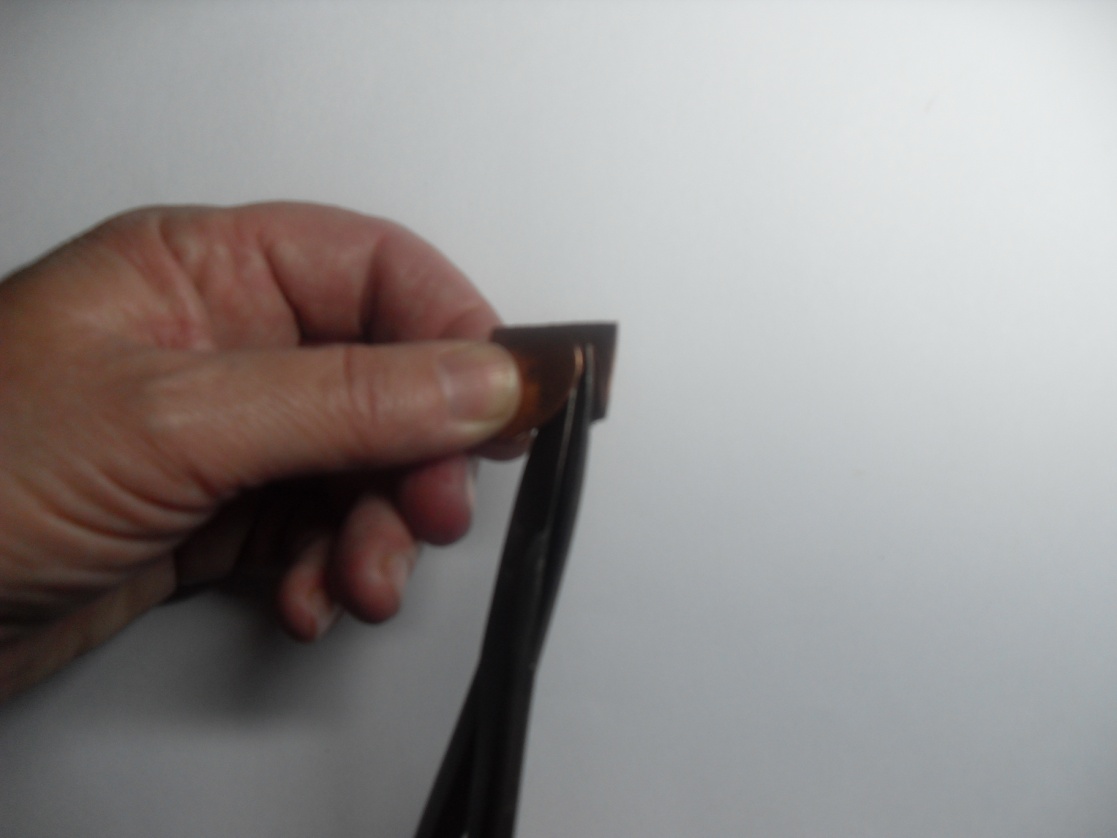 Вырезание
заготовки
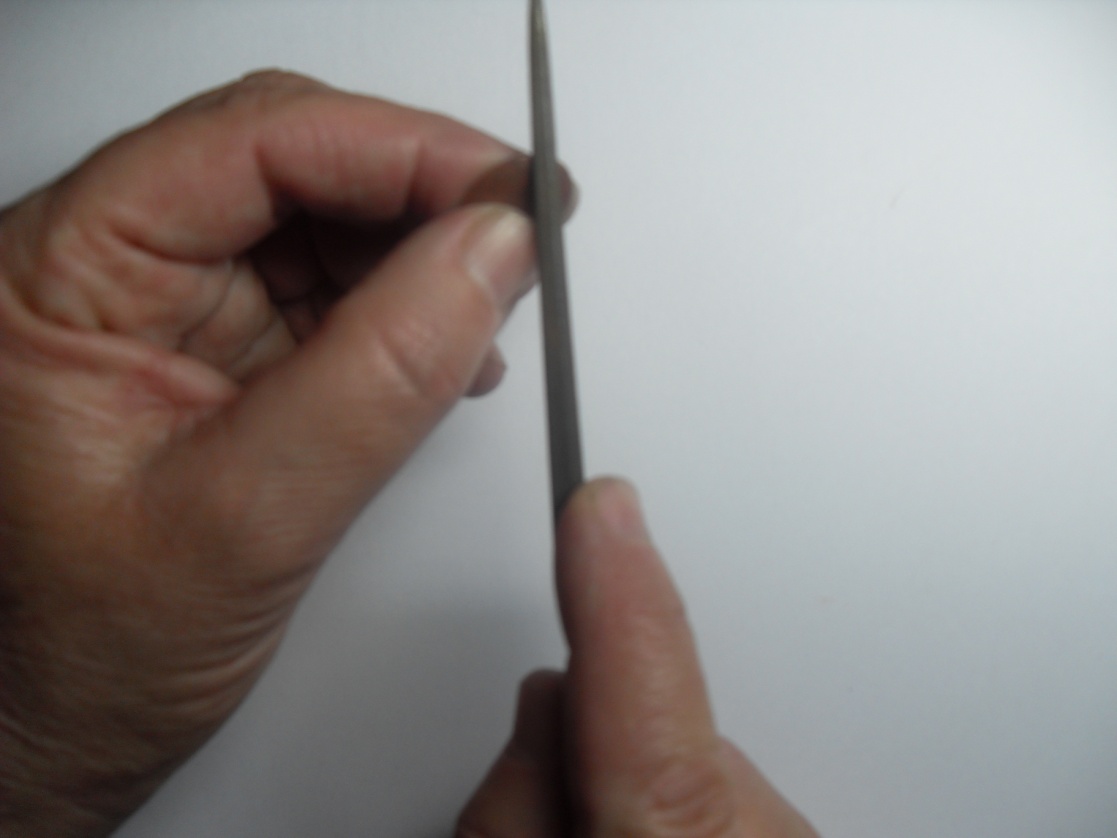 Опиливание заготовки
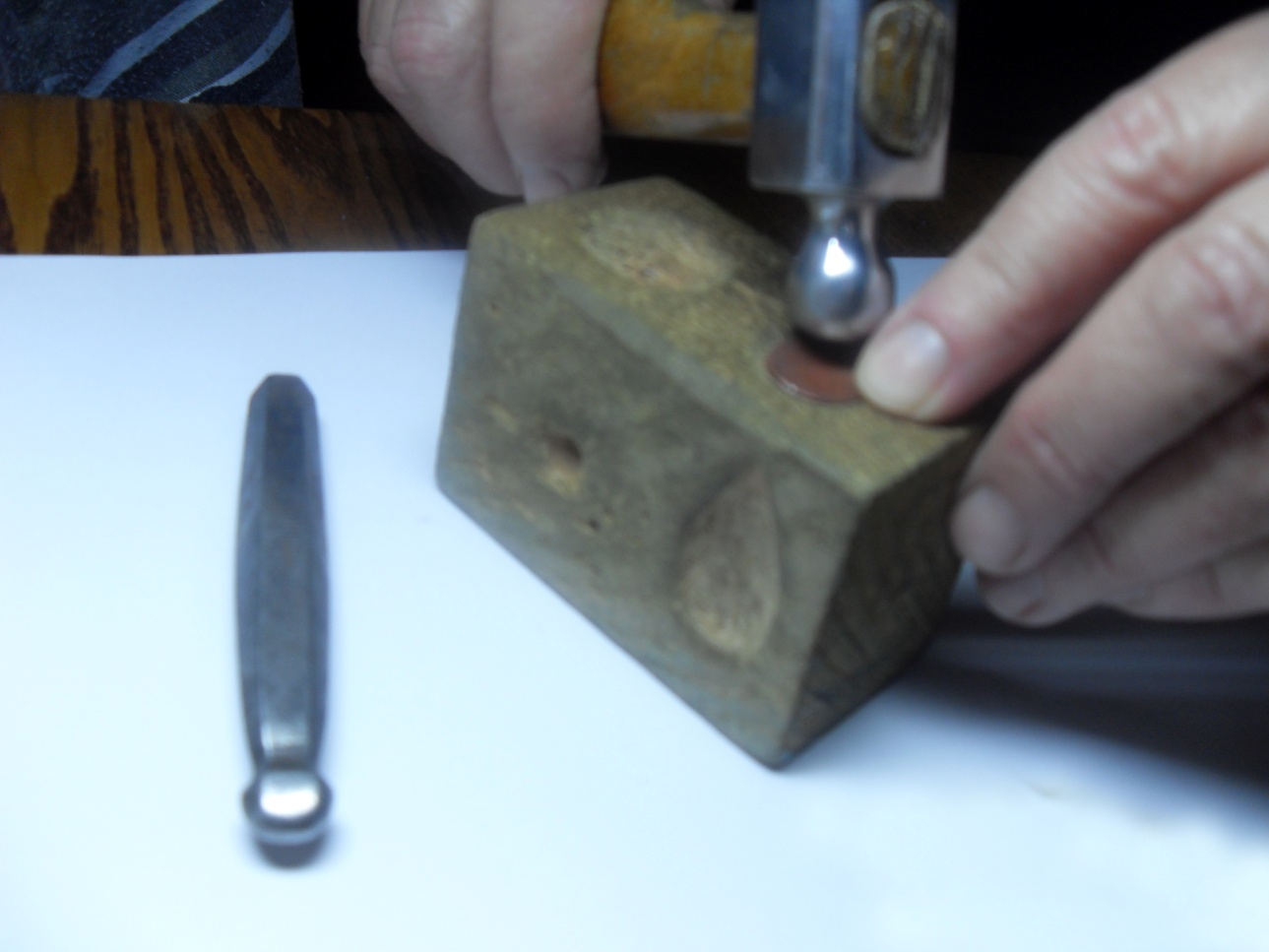 Чеканка формы
Закладывание 
контрэмали
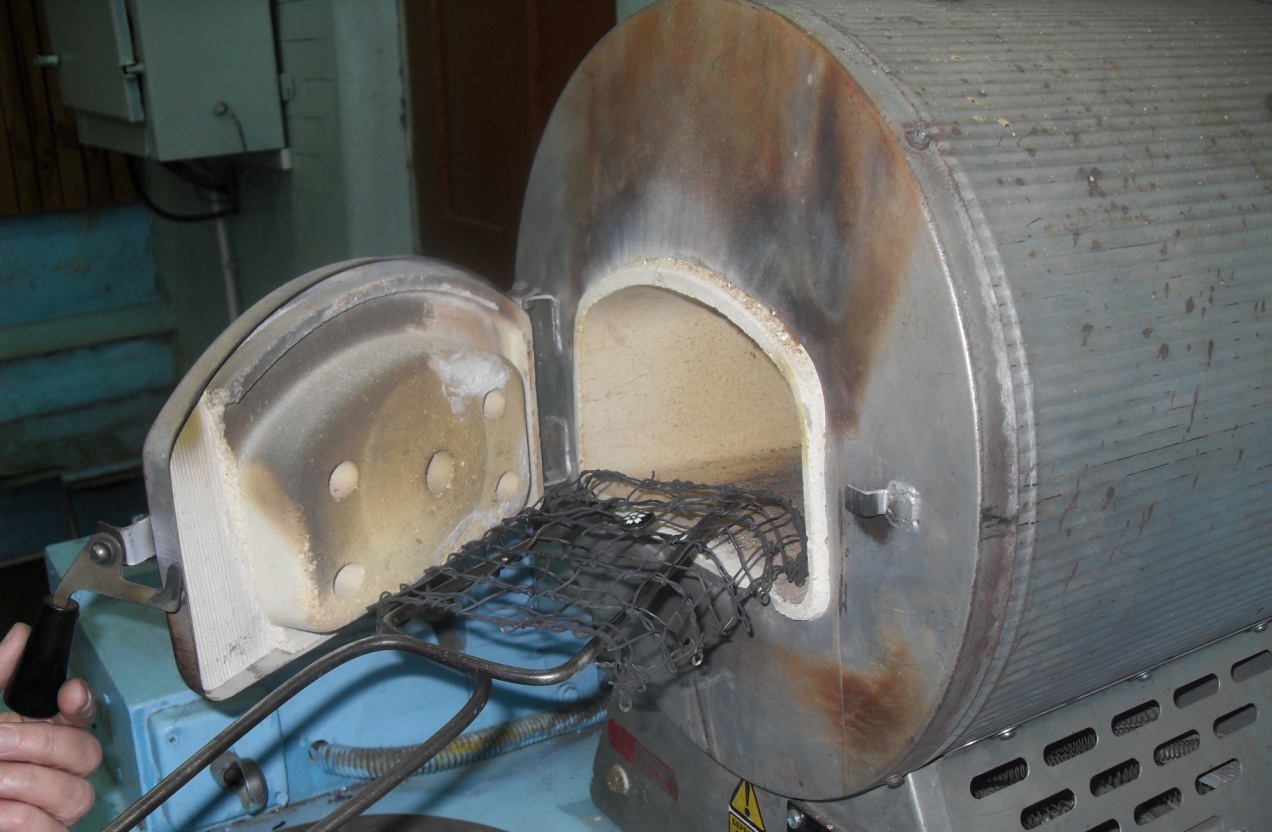 Обжиг эмали
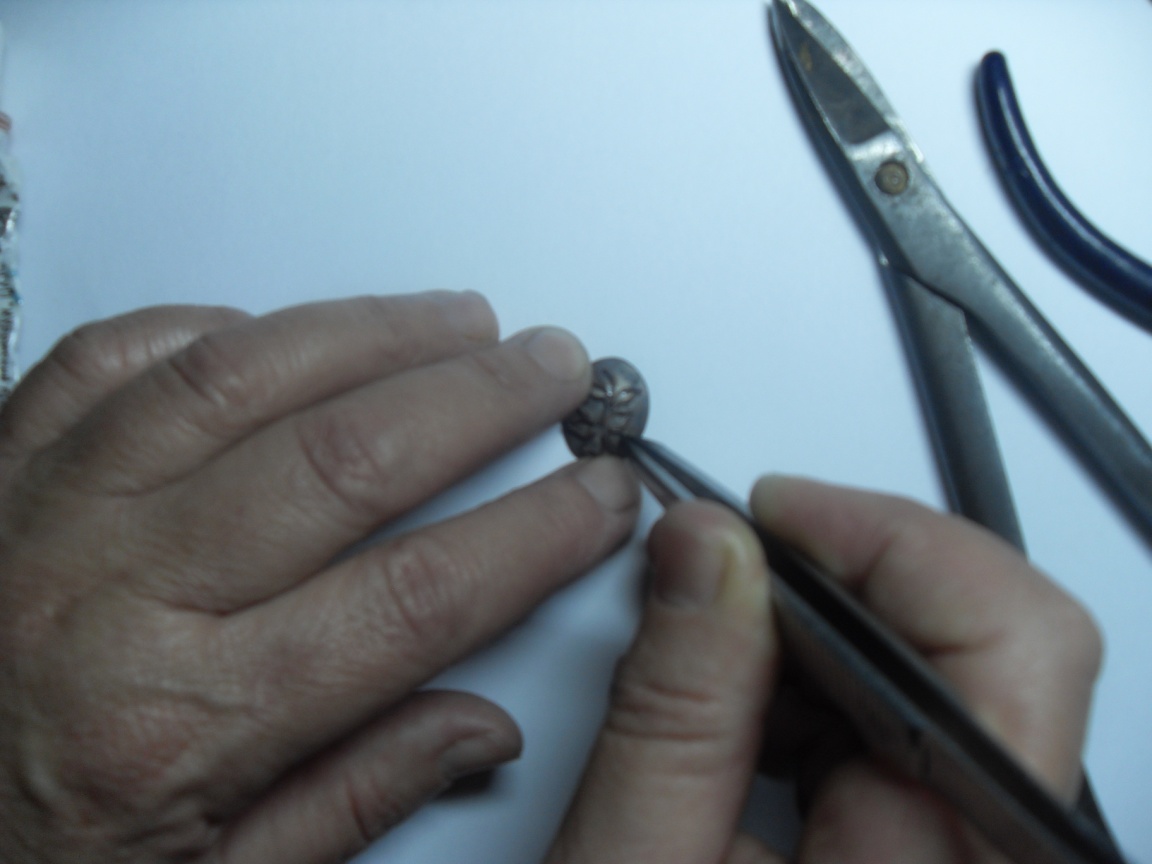 Сборка филигранных
перегородок
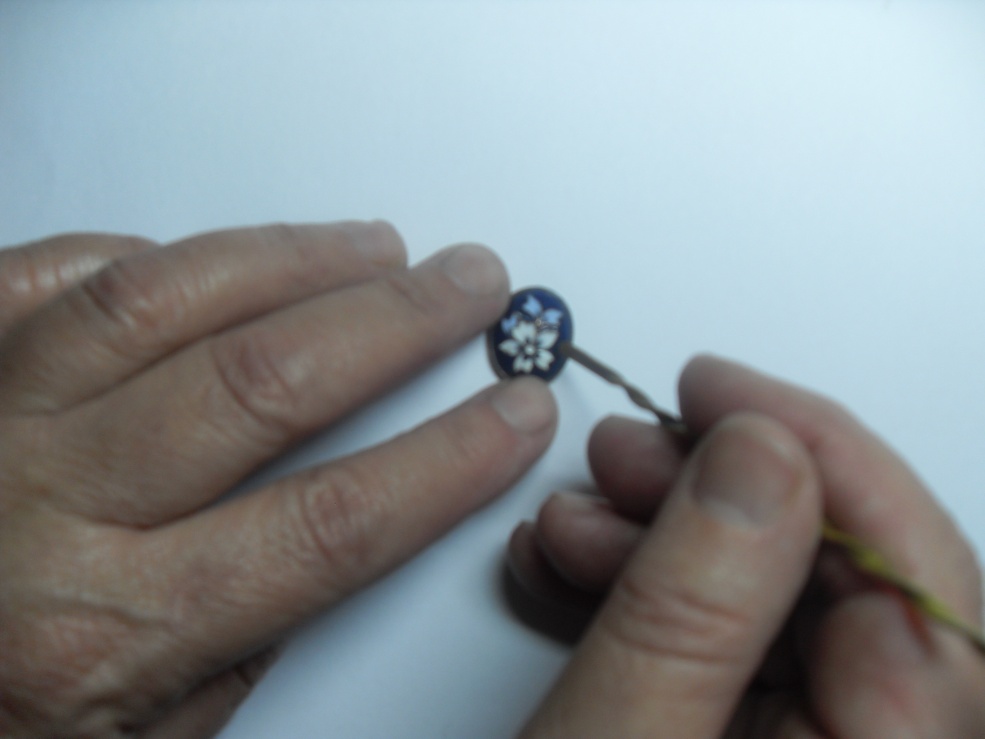 Закладывание эмали по рисунку
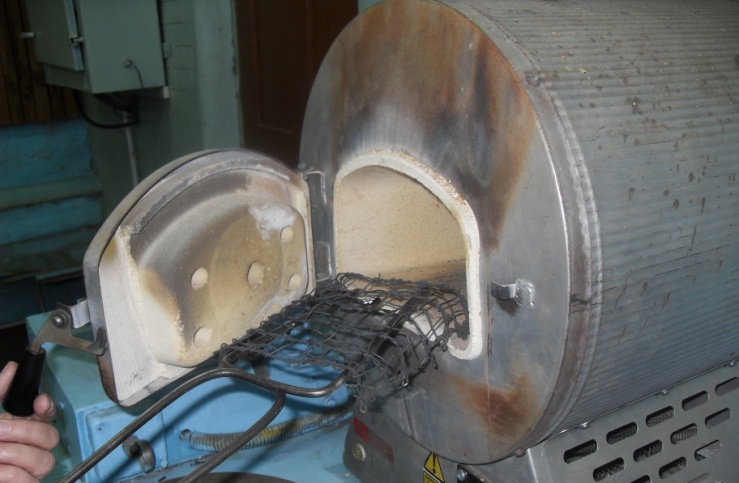 Обжиг эмали
На основе развития творческого интереса
обучающиеся создают свои изделия
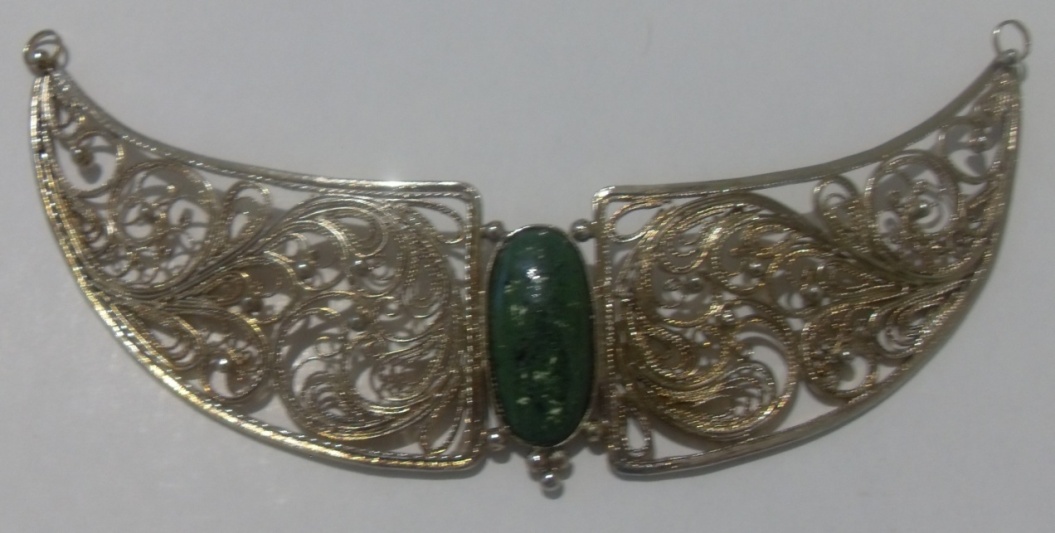 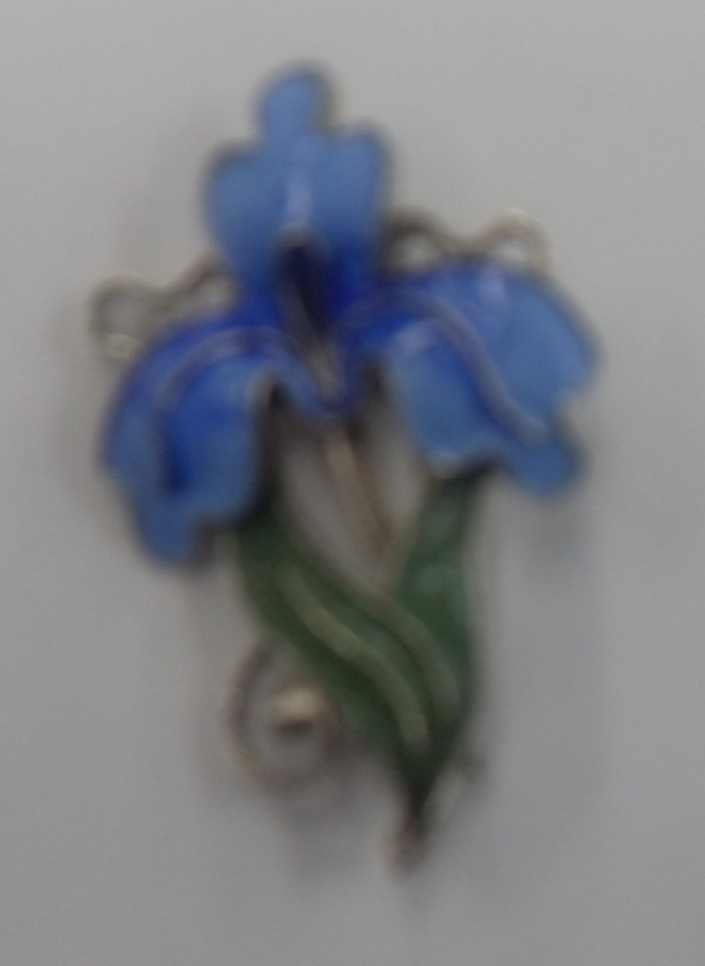 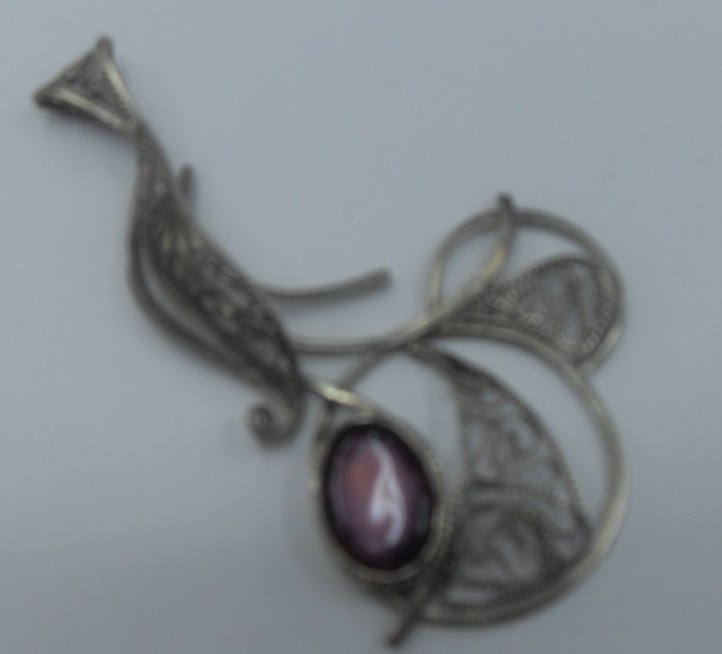 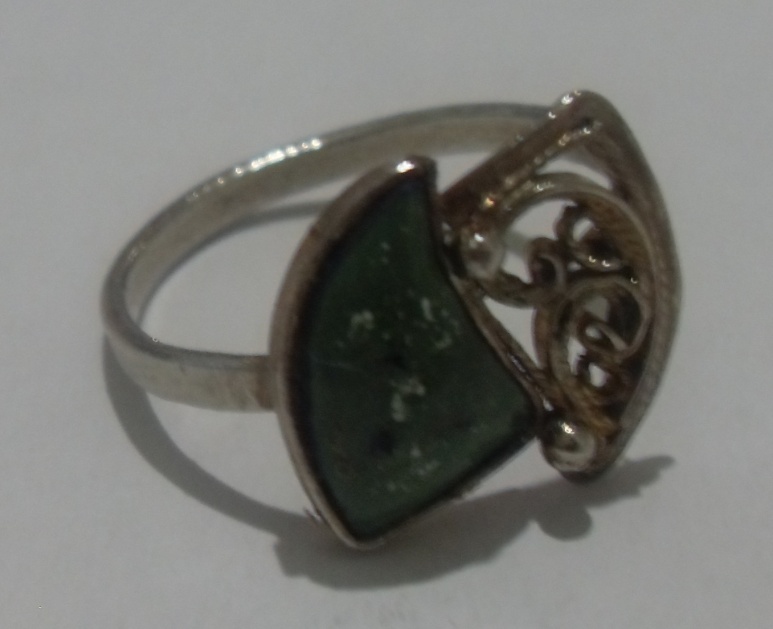